Figure 3. Parkin prevents PUMA peptide-induced cytochrome c release from mitochondria. (A) Mitochondria from the MES ...
Hum Mol Genet, Volume 18, Issue 22, 15 November 2009, Pages 4317–4328, https://doi.org/10.1093/hmg/ddp384
The content of this slide may be subject to copyright: please see the slide notes for details.
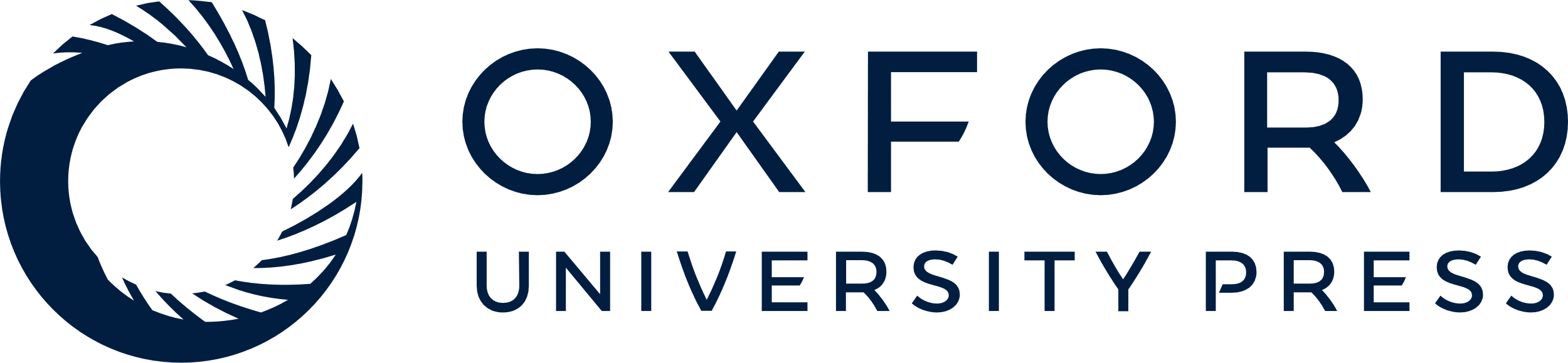 [Speaker Notes: Figure 3. Parkin prevents PUMA peptide-induced cytochrome c release from mitochondria. (A) Mitochondria from the MES and MES myc-Parkin cell lines were incubated with either DMSO or the purified BH3 domain of PUMA (10 µm). Released cytochrome c was detected by western blot. (B) Equal loading of mitochondrial proteins was confirmed by western blotting the mitochondrial retained proteins for HSP 60 and VDAC. Images are representative of at least three independent experiments, each performed in duplicate as shown.


Unless provided in the caption above, the following copyright applies to the content of this slide: © The Author 2009. Published by Oxford University Press. All rights reserved. For Permissions, please email: journals.permissions@oxfordjournals.org]